Minerals Security Partnership
Nicole Johnson
U.S. Embassy Zimbabwe
MSP PARTNERS
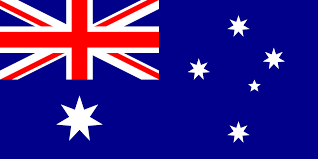 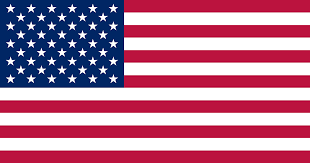 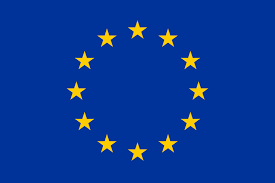 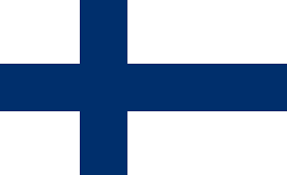 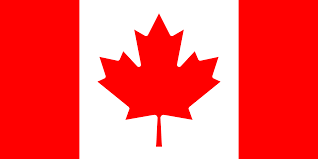 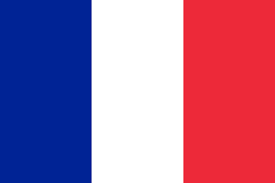 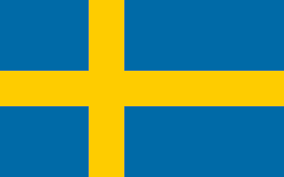 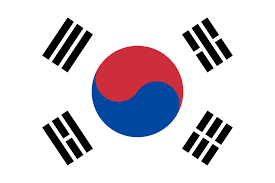 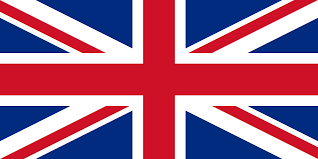 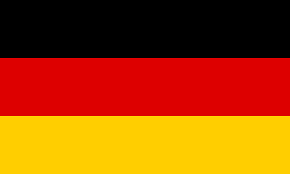 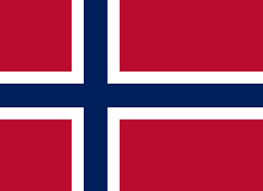 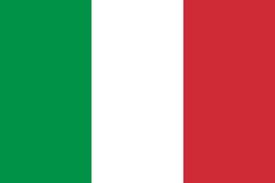 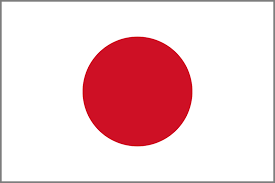 2
CONTEXT
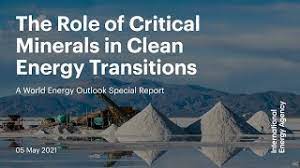 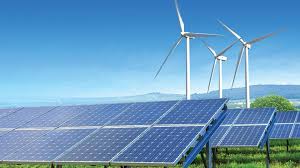 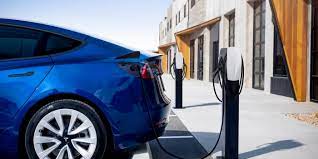 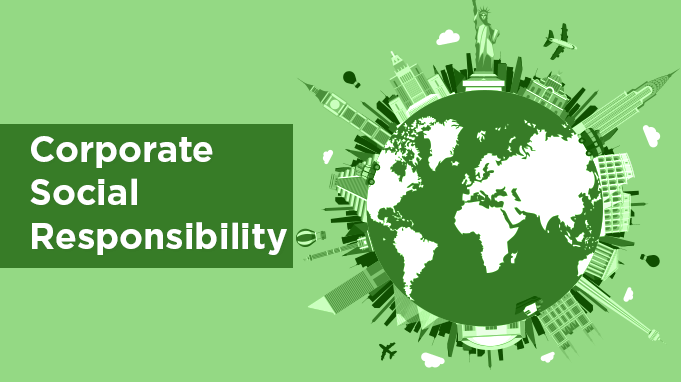 3
OBJECTIVES
Promote Diverse, Secure, Transparent Supply Chains

Help Countries Realize Full Economic Development Benefits

Catalyze Investment 

Elevate ESG Standards:  Race to the Top
4
LINES OF EFFORT
Information Sharing

Promoting Investment and Financing

Adopting High ESG Standards

Expanding Offtake and Recycling Opportunities
20XX
Presentation title
5
MSP PARTNERS STATEMENT
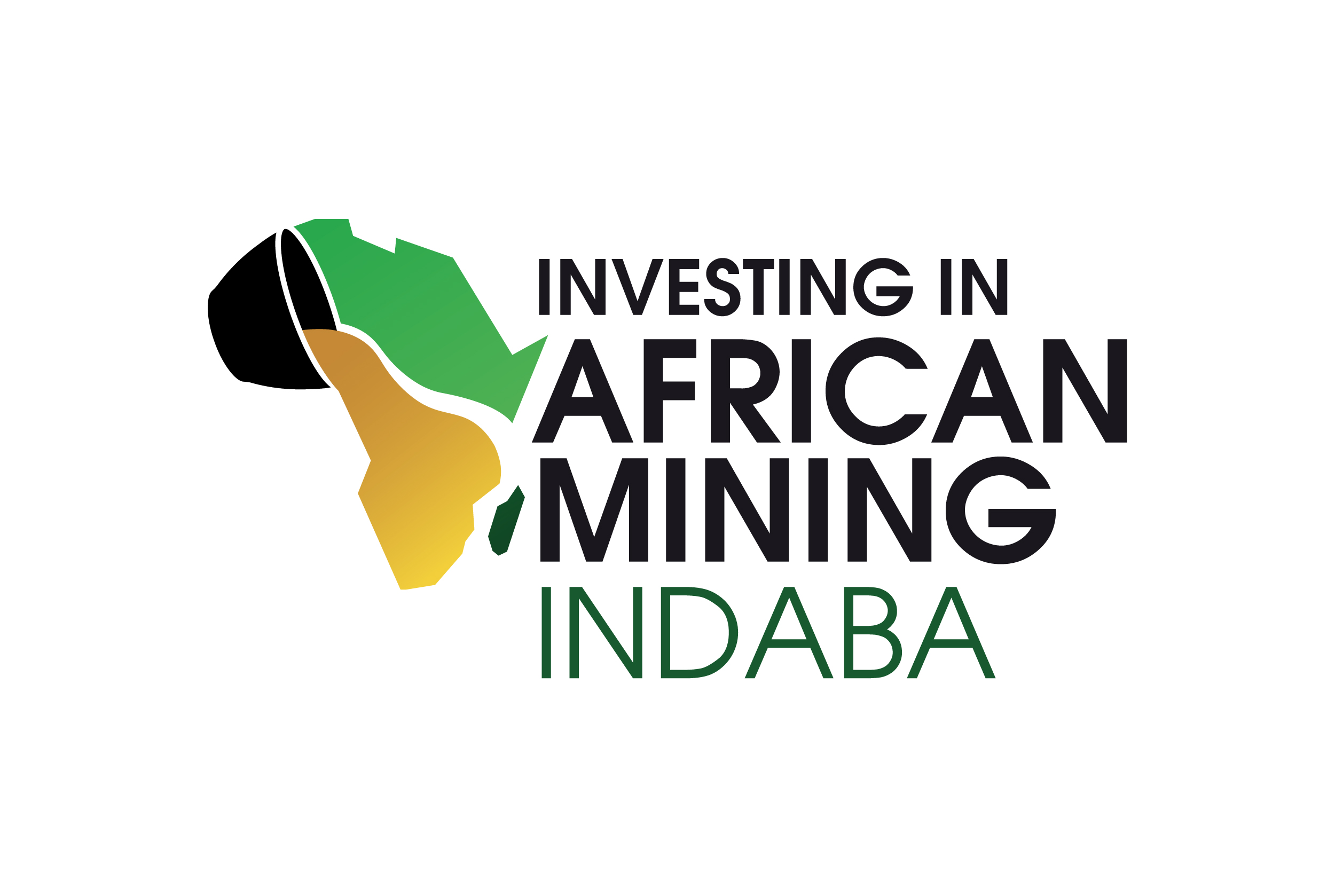 Principles for MSP Projects
Responsible Environmental Stewardship
Consultative and participatory processes for land access
Transparent communication with communities 
Safe, fair, inclusive, and ethical conditions 
Economic benefit 
Transparent, ethical business operations
20XX
Presentation title
6
THANK YOU

Nicole Johnson
JohnsonNG@state.gov
20XX
Presentation title
7